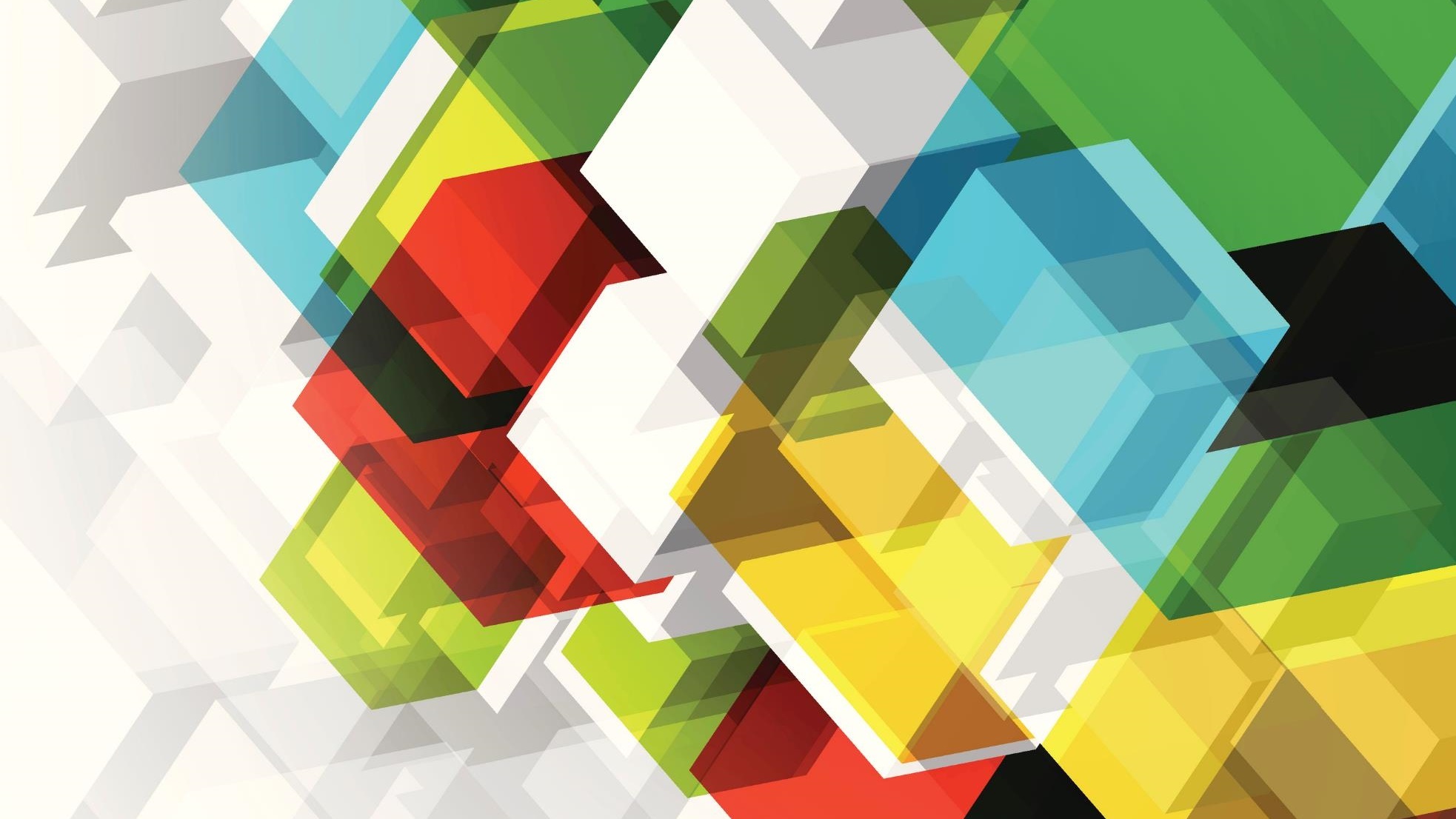 ISO Blockchain and DLT Standards
GBA- Smart Cities Work Group
Presented by: Sean Kurzweil, 4/28/21
Overview
20 ISO Blockchain and DLT Standards Available
Very few “Published” 
Many in various stages of “Under Development”
Abstracts available for purchase. 
Wide range of standardized topics (see reference slides)
ISO standards will generally be categorized into the following:
General Information Resource
Specific Educational Resource 
Technical specifications for an application
Themes of Blockchain/DLT standards
General Vocabulary and Terminology
Identity Management
Smart Contracts
Security
Blockchain and DLT Standards: Categorized
Recommended GBA Workgroup Focus
Use of consistent Vocabulary/Terminology

Identity Management

Quality
REFERENCE
List of available standards
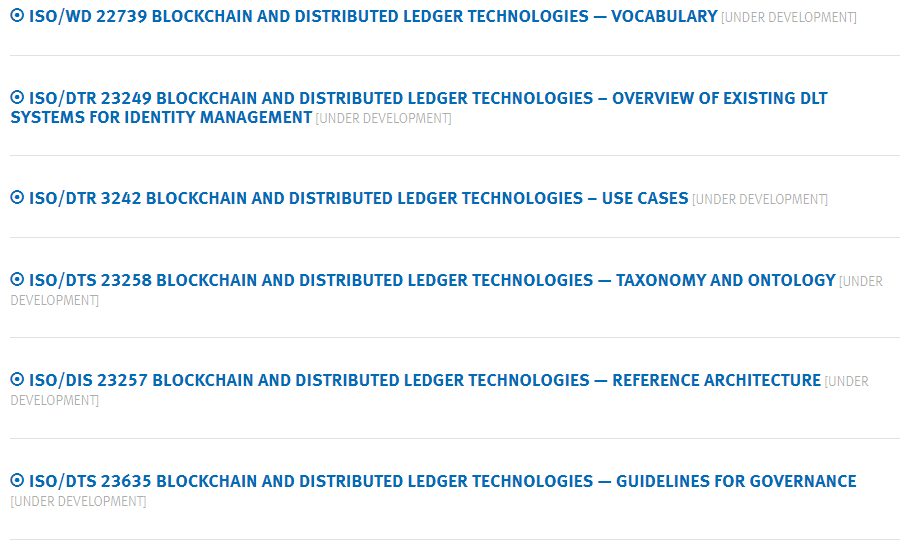 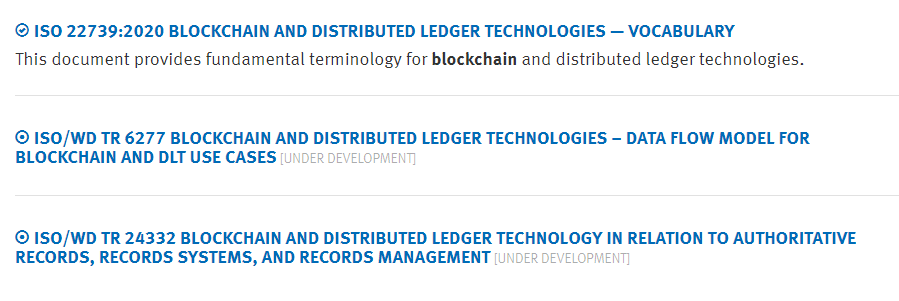 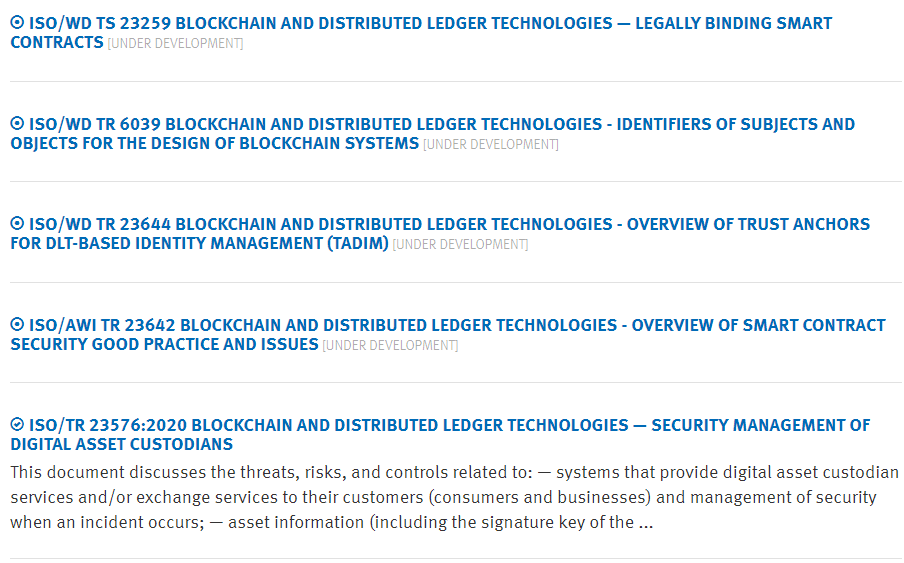 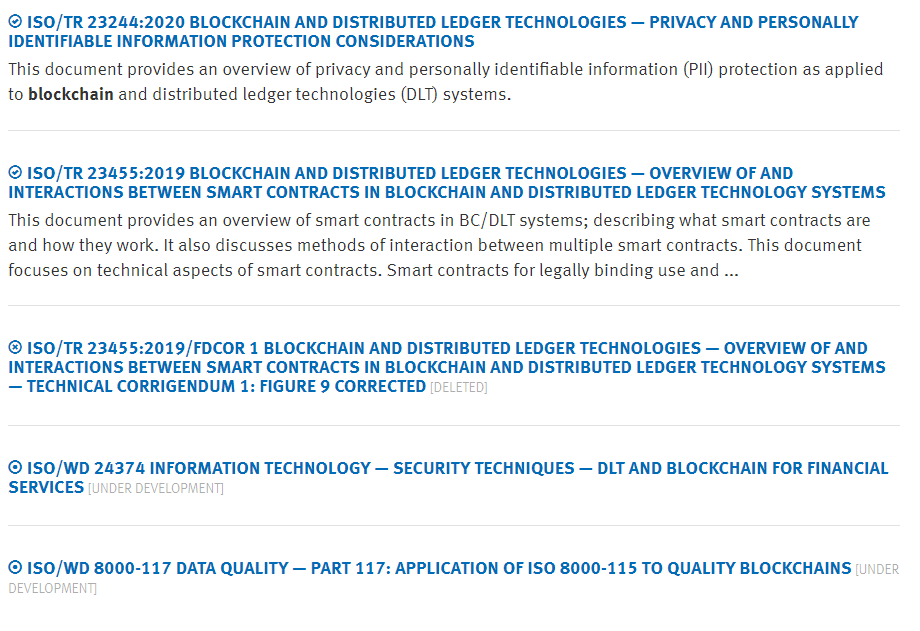